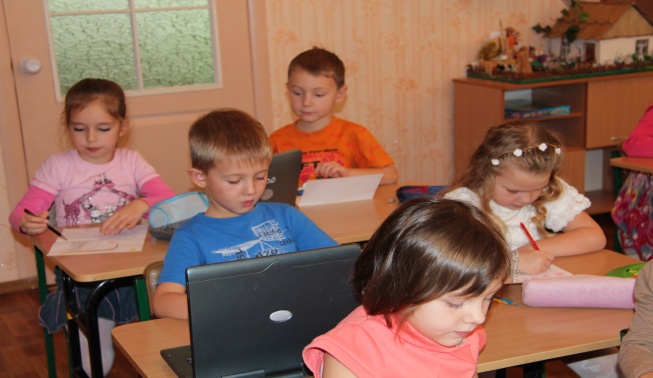 Комунальний заклад 
«Дошкільний навчальний заклад (ясла-садок) № 441 комбінованого типу Харківської міської ради»
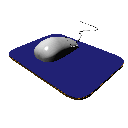 Інформаційні технології в дошкільній освіті
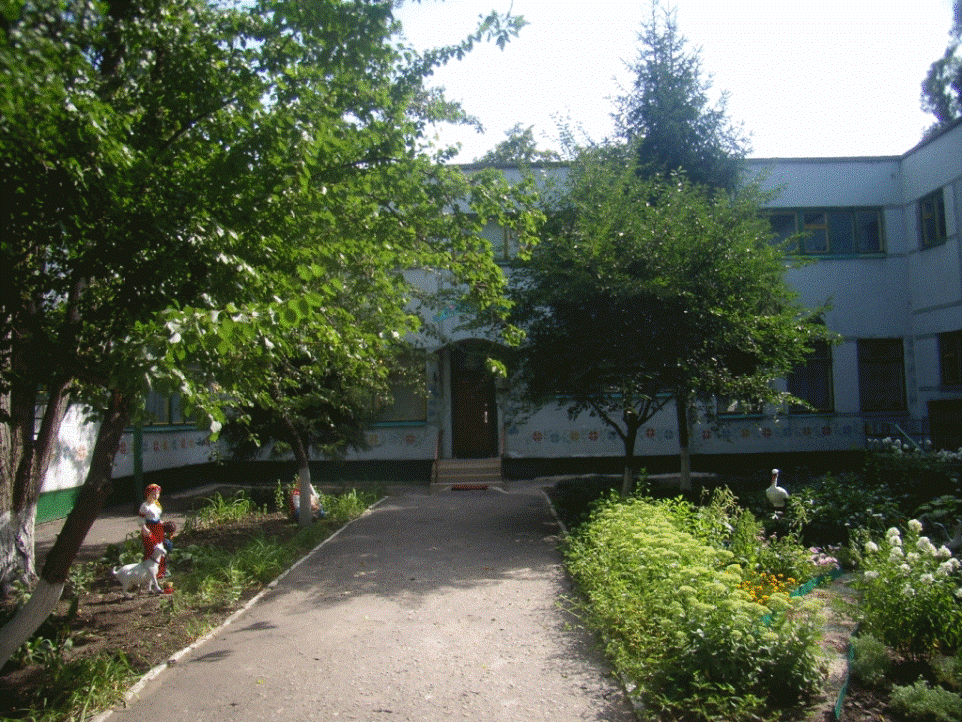 Доповідач:
 Яковенко 
Валентина Миколаївна – вихователь-методист
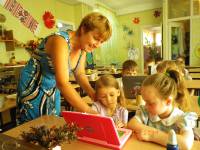 Взаємозв`язок 
чотирьох складових:
Діти
Адміністрація
Педагоги
Батьки
Інформатизація освіти - це комплексний, багатоплановий процес, в якому беруть участь і діти, і педагоги, і адміністрація дошкільного навчального закладу.
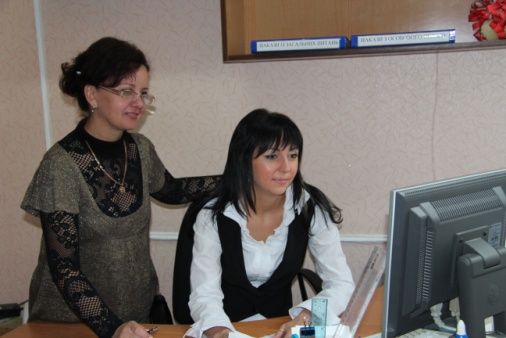 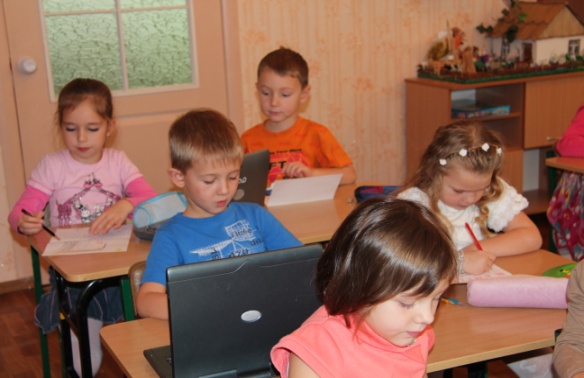 Використання педагогічних принципів в процесі навчання вихованців за допомогою інформаційних технологій
Наявність 
єдиного 
інформаційного 
освітнього 
простору, що
динамічно 
розвивається
Мотивування діяльності педагогів щодо використання сучасних інформаційних технологій в освітньому процесі
Використання 
ІКТ в різних сферах життєдіяльності ДНЗ
Самоосвіта
Управлінська діяльність
Дослідно-експериментальна робота
Методична робота з педколективом
Робота медичної служби
Робота психологічної служби
Робота вчителів-логопедів
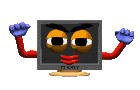 Модель  алгоритму  управління  ДНЗ  з  використання  комп’ютерних  технологій
МОНІТОРИНГ ДІЯЛЬНОСТІ ЗАКЛАДУ, АДМІНІСТРАЦІЇ
КОМП’ЮТЕРНІ  ТЕХНОЛОГІЇ  В ДНЗ
ПЛАН, ЗВІТИ, ТАБЕЛЬ ВІДВІДУВАННЯ
ВИКОРИСТАННЯ МЕРЕЖІ ІНТЕРНЕТ
СТВОРЕННЯ І ВИКОРИСТАННЯ БАЗИ ДАНИХ
ВЕДЕННЯ ТА ОФОРМЛЕННЯ ДОКУМЕНТАЦІЇ
МЕТОДИЧНА РОБОТА
МІСЬКА ОСВІТНЯ МЕРЕЖА
ВИКОРИСТАННЯ МЕРЕЖІ ІНТЕРНЕТ
БАЗА ДАНИХ ПЕДАГОГІВ
ЕЛЕКТРОННА ПОШТА
САЙТ САДУ
ПСИХОЛОГІЧНЕ ТЕСТУВАННЯ
ПІДВИЩЕННЯ КВАЛІФІКАЦІЙНОГО РІВНЯ ПЕДАГОГІВ
ВИКОРИСТАННЯ МУЛЬТИМЕДІЙНИХ ЗАСОБІВ
ВИКОРИСТАННЯ ПРОГРАМНОГО ЗАБЕЗПЕЧЕННЯ
ВИКОРИСТАННЯ ЕЛЕКТРОННИХ ЕНЦИКЛОПЕДІЙ
СКЛАДАННЯ ПЛАНУ ОСВІТНЬО-ВИХОВНОГО ПРОЦЕСУ
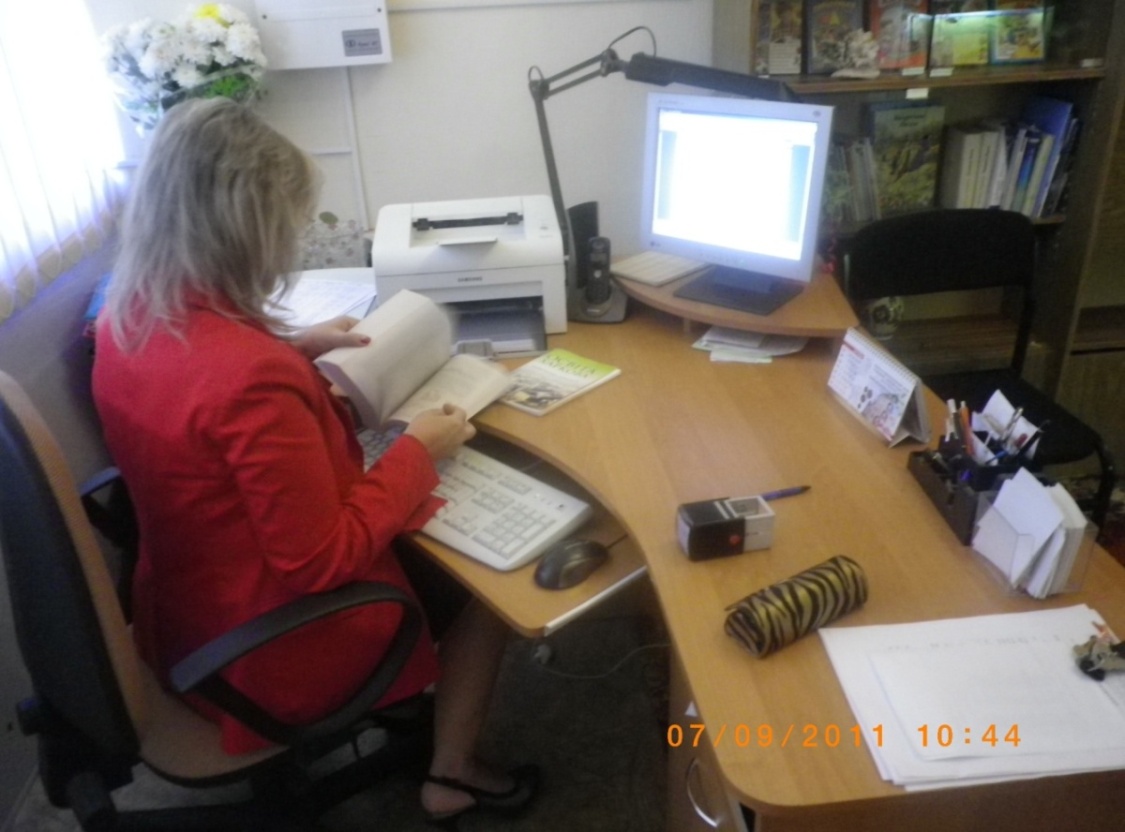 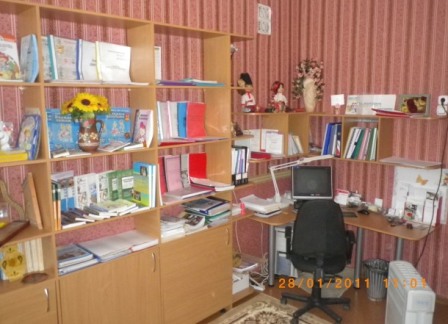 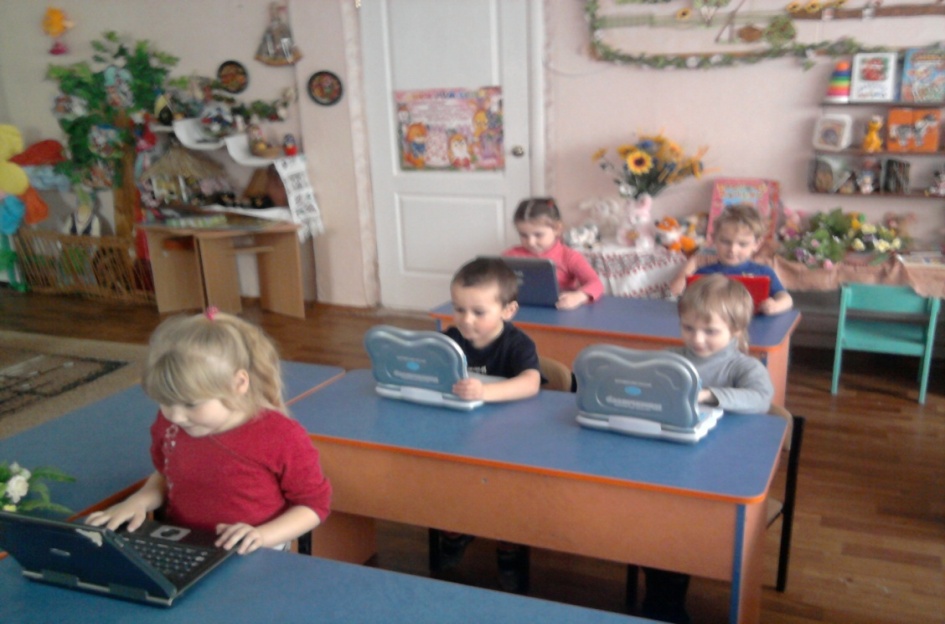 Ставтесь до дитини як до 
особистості,  надаючи їй 
можливості для саморозвитку 
і самореалізації
.
Адміністрація закладу побудувала роботу за трьома блоками:
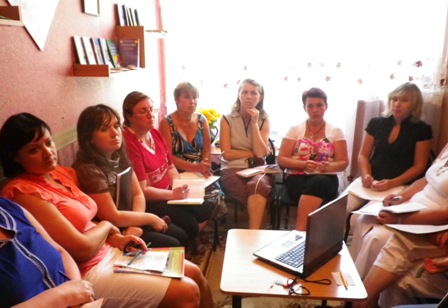 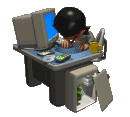 Самостійна робота педагогів
Самостійна робота педагогів
Теоретичний
Практичний
Освітні технології
Ігрові технології
Метод проектів
Комп’ютеризація -  універсальна інформаційна система, здатна з'єднатися з різними напрямами освітнього процесу
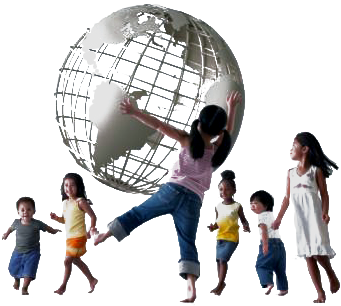 Рівень комп’ютерної грамотності педагогічних працівників
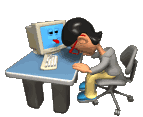 Анкетування
Ініціативна група
Мотивація педагогів
Впровадження ІКТ
Належні умови праці
Визначення напрямку
Робота адміністрації з питань впровадження ІКТ
Робота щодо підвищення рівня  володіння ІКТ
тиждень педагогічної майстерності
Форми роботи
майстер-класи
семінари-практикуми, конкурси
впровадження мультимедійних
технологій
ІКТ в роботі вчителя-логопеда
корекційно-розвиваючий
методичний
Напрямки роботи
обстеження
консультативний
взаємодії  з  педагогами
діагностичний
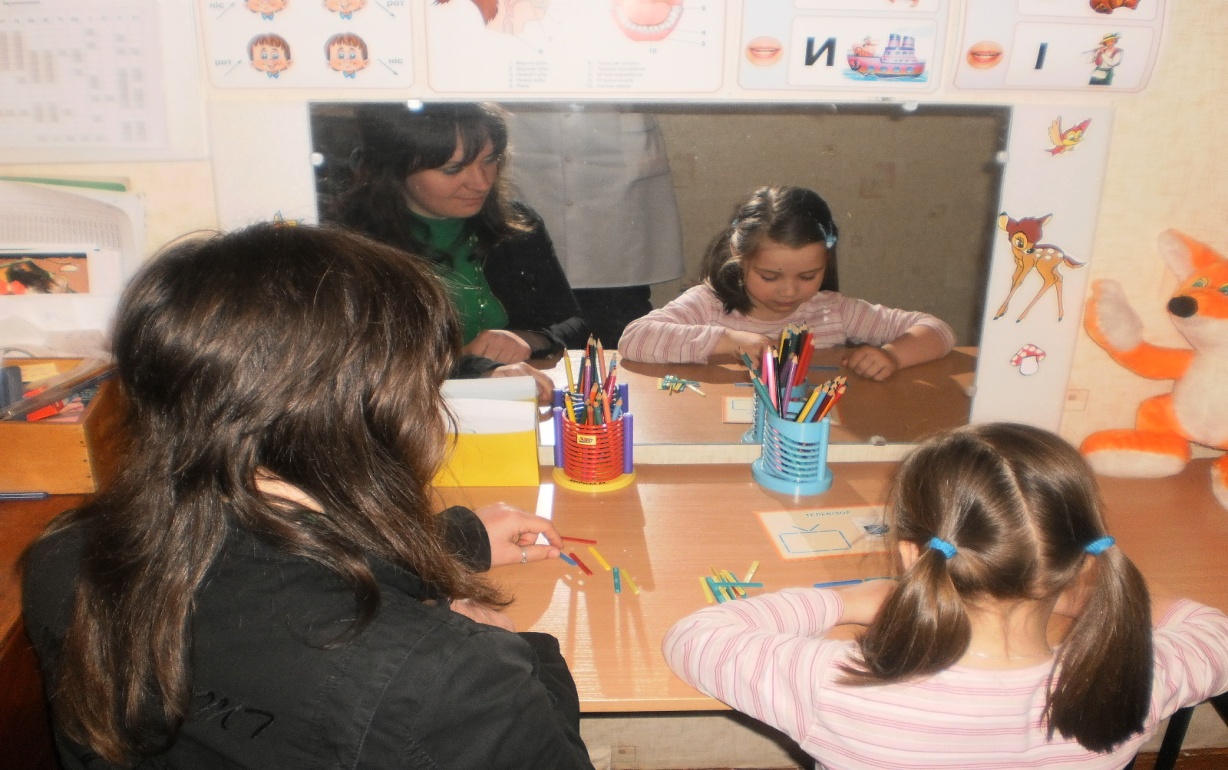 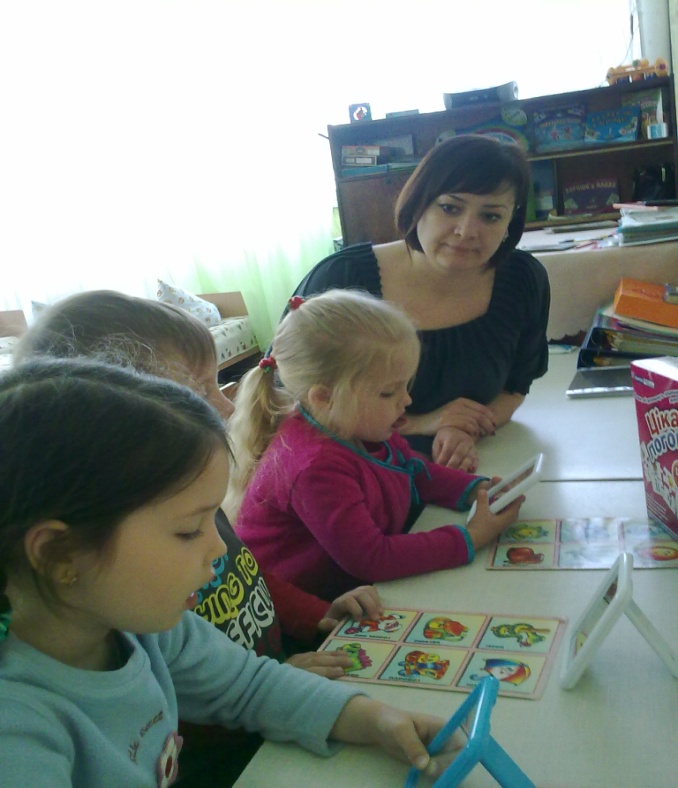 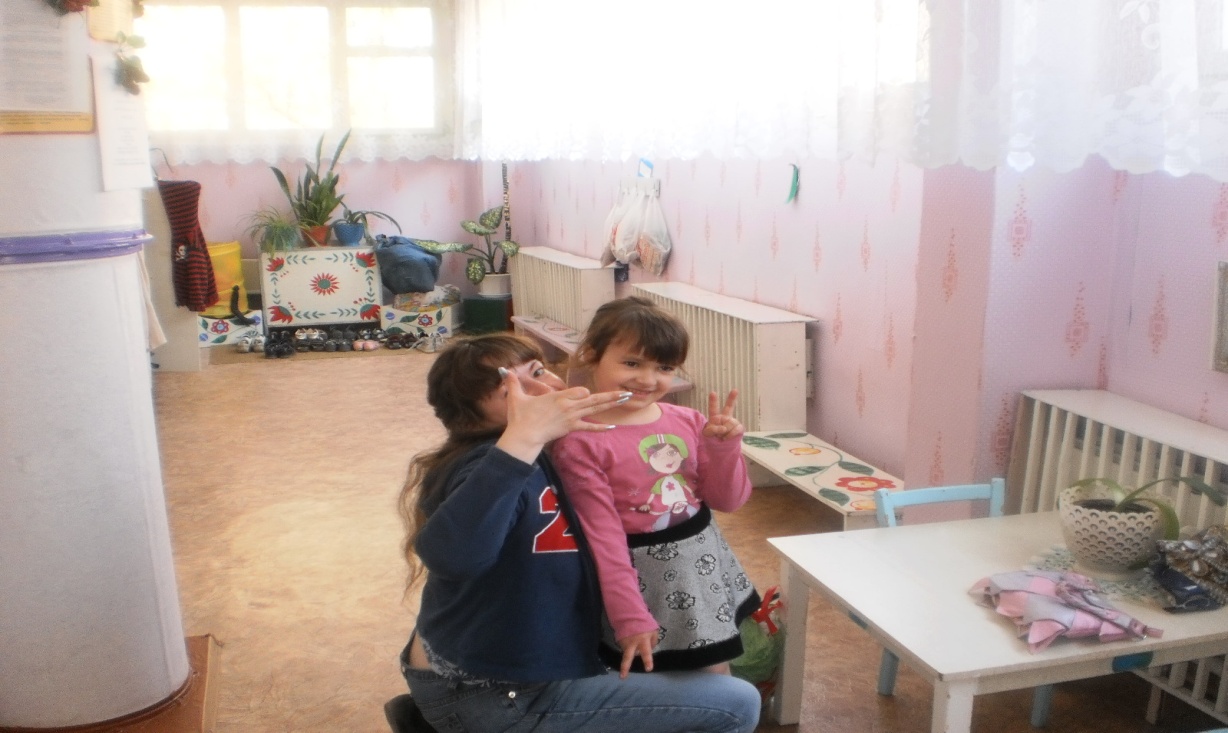 ІКТ в роботі практичного психолога
Психодіагностичний
Консультативний
Напрямки роботи
Психологічної
просвіти
Методичний
Корекційно-розвивальний
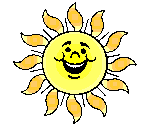 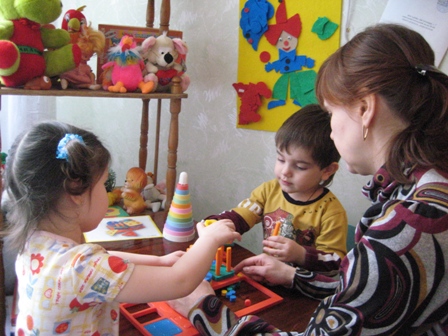 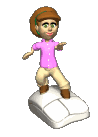 Дякую за увагу!
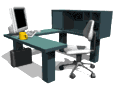